Лингвистический словарь 
по сказкам А.С.Пушкина
Групповая проектно-исследовательская работа учеников 5 класса «б» 
ГБОУ СОШ № 1234
(немецкое отделение)

Бойковой Марии
Никифоровой Софии
Плюсниной Екатерины
Харламовой Варвары

Преподаватели
Петрова
Наталья Алексеевна
Харламова
Ирина Николаевна
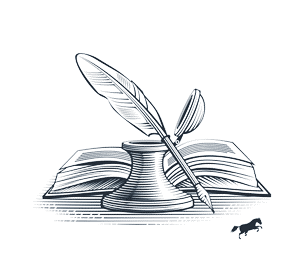 Цель работы
Создать лингвистический словарь устаревших и непонятных слов и форм слов по сказкам А.С.Пушкина
Сделать презентацию для работы на уроках литературы
Задачи
Прочитать сказки А.С.Пушкина
Найти все непонятные слова и формы слов
Определить роль устаревших слов в сказках
Научиться работать со словарной статьей
Нарисовать иллюстрации к словарным статьям
Этапы выполнения работы
Определение  темы проекта, постановка цели проекта, выбор названия проекта;
Обсуждение возможных вариантов исследования, сбор и изучение информации, определение формы продукта и требований к продукту, составление плана работы, распределение обязанностей;
Выполнение запланированных операций, внесение необходимых изменений;
Подготовка и защита презентации;
Выпуск «Лингвистического словаря»
Анализ результатов выполнения проекта, оценка качества выполнения проекта.
План работы
Выписать из сказок устаревшие и непонятные слова и формы слов.
Познакомиться со значением слов в разных словарях, составить словарь устаревших и непонятных слов.
Распределить слова по группам
Профессии
Жилища
Интерьер
Военное дело
Проиллюстрировать свое исследование
Оформить иллюстрированную книгу и презентацию «Лингвистический словарь по сказкам А.С.Пушкина»
Словари
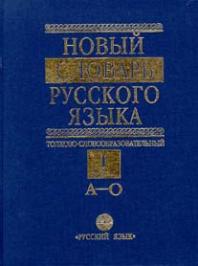 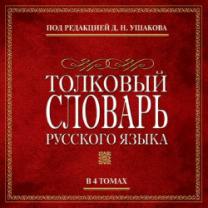 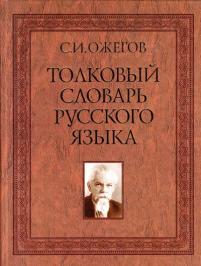 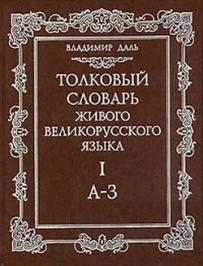 Новый словарь русского языка. Толково-словообразовательный. Сост. Т.Ф. Ефремова
Толковый словарь русского языка под ред. Д.Н. Ушакова в 4-х тт. 1935-1940
Толковый словарь русского языка. Сост.
С.И. Ожегов
Толковый словарь живого великорусского языка. Сост. 
В.И. Даль в 4-х тт.(1863-1866)
Сказка о царе Салтане…
Сказка о золотой рыбке
Сказка о золотом петушке
Сказка о мертвой царевне и семи богатырях
Социальная принадлежность и профессии персонажей «Сказки о царе Салтане…»
Ткачиха
	Повариха
	Гонец
			Корабельщики
		Гости
		  Дьяк
Царь
	Царица
		Государь
		Бояре
			Царевна
			Князь
Царь и Царица
«Царь недолго собирался:В тот же вечер обвенчался…»
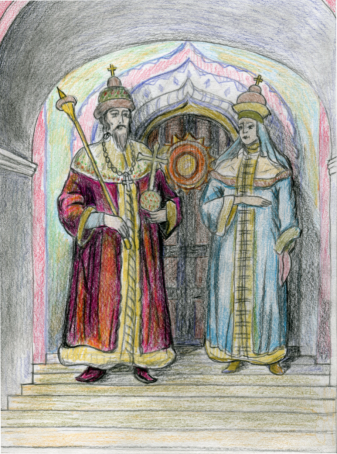 Царь — основной титул монархов Русского государства с 1547 по 1721 год.
Первым царём был Иван IV Грозный, а последним Пётр I Великий.
Царица - царствующая особа либо супруга царя.
Неформально этот титул (в виде «цесарь», а затем и «царь») изредка употреблялся правителями Руси начиная с XI века и систематически со времён Ивана III (в основном в международных делах).
Повариха
«В кухне злится повариха…»
Повариха – жен.  от «повар», производное от древнерусского и старославянского глагола «варити» - «бить ключом», «кипеть».
Долгое время приготовление пищи было делом семейным. Ведала им, как правило, наиболее старшая по возрасту женщина в семье.
Профессиональные повара впервые появились при княжеских дворах и богатых домах на Руси в Х-ХI вв.
Ткачиха
«Плачет у станка ткачиха…»
Ткачиха – жен. от «ткач», происходит от др.-русск. «тъкати», «тъку», ст.-слав. «тъкати», связано с ткнуть,  ты́кать
Прядение и ткачество занимало одно из важнейших мест в ремесленном производстве Древней Руси.
Ткачество считалось традиционным женским занятием.
Из домоткани шили одежду и предметы быта для всей семьи.
Дьяк приказный
«И приставлен дьяк приказныйСтрогий счет орехам весть…»
Дьяк (от греч. διακονος, diakonos — служитель) — государственный служащий, начальник органа управления (приказа) в России до конца XVII в.
Судебник 1550 года устанавливает систему приказного управления, учреждаются приказы, ведомства, обеспечивающие основные государственные нужды.
Корабельщики,Гости
«Пушки с пристани палят,Кораблю пристать велят.Пристают к заставе гости…»
Корабельщик –происходит  от ст.-слав. «корабль», Пушкин употребляет это слово в значении «купец».
Гость – происходит от праслав. , от кот. в числе прочего произошли: др.-русск. «гость, чужестранец, приезжий купец», ст.-слав. (др.-греч. ξένος), гостити (ξενίζειν)
В то время купцами называли горожан, занимающихся торговлей. Однако торговлей на Руси занимались не только «купцы», но и «гости» (иностранные торговцы).
Табак
Водка
Военное дело в сказках
Виды войск на Руси
Неприятель
Служба охраны
Действующая армия
Лихие гостиВоины вражеского стана
«…Сорочина в поле спешить,
Иль башку с широких плеч
У татарина отсечь,
Или вытравить из леса
Пятигорского черкеса…»
«Сказка о мертвой царевне и о семи богатырях»
«Братья дружною толпою
Выезжают погулять,
Серых уток пострелять,
Руку правую потешить…»
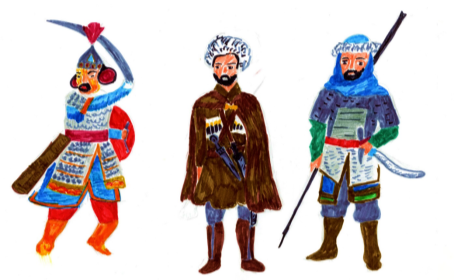 .
Татарин – татаро-монгольский воин. Вооружение татар было простым, но эффективным: мощный, покрытый лаком лук и несколько колчанов со стрелами, копье, кривая сабля и кожаные доспехи с металлическими накладками
Сорочин(сарацин) - кочующее племя разбойников арабского племени (мусульмане). Типичным для всех сарацинских воинов является накрученный на шлеме тюрбан из ткани для защиты от перегревания головы.
Черкес – воины народа Северного Кавказа. Любимое и самое страшное черкесское оружие  - шашка. Шашка черкеса остра, как бритва, и употребляется им не для защиты, а только для удара, обычно смертельного.
Русский богатырь
«Медлить нечего: «Скорее!
Люди, на конь! Эй  живее!»
Царь к востоку войско шлет.
Старший сын его ведет…»
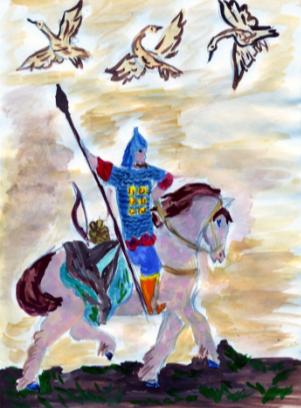 Шлем - один из старинных воинских доспехов - металлический головной убор, защищавший голову от ударов холодным оружием
Кольчуга -доспех, сплетённый из железных колец, металлическая сеть для защиты от поражения холодным оружием
Меч - вид холодного оружия с прямым клинком, предназначенный для рубящего удара или рубящего и колющего ударов 
(Толковый словарь Т.Ф.Ефремовой)
Охрана дворца
«Вкруг ее стоит грозная стража,
На плечах топорики держат.

Подбежали бояре и дворяне,
Старика взашеи затолкали.
А в дверях-то стража подбежала,
Топорами чуть не изрубила…»
«Сказка о рыбаке и рыбке»
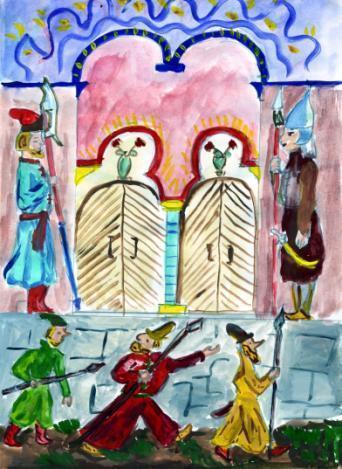 Топор – 1. Орудие для рубки и тесания в виде насаженной на деревянную рукоять железной лопасти с острым лезвием на одной стороне и утолщенной частью, обухом, на другой.
2.Вид старинного оружия.
(Толковый словарь В.И.Даля)
Жилища из«Сказки о рыбаке и рыбке»
Землянка
Изба
Терем
Палаты
Земляная изба
«Они жили в ветхой землянке ровно тридцать лет и три года»
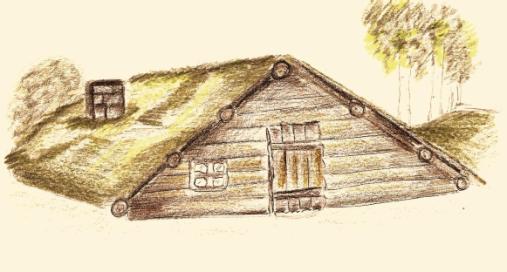 Землянка– крытое углубление в земле, вырытое для жилья (словарь С.И. Ожегова).
Выражение "вросшая в землю изба" встречается достаточно часто в описаниях старинного жилища.
Древнеславянское жилище изначально и на протяжении многих столетий представляло собой землянку с одной комнатой.
Изба
«Перед ним изба со светелкой,С кирпичною, беленою трубою,С дубовыми, тесовыми вороты».
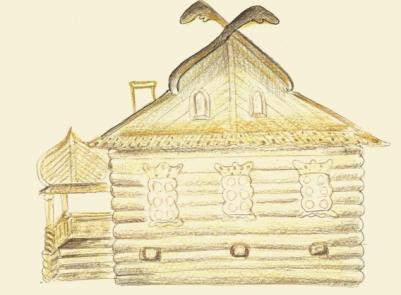 Изба – истопка, истобка, истба, изба, крестьянский дом, хата; жилой деревянный дом;
Черная или курная изба, в которой печь без трубы.
Белая изба, или изба по-белому, в которой печь с трубою и потому нет копоти.
Красная изба, с красным, т.е. большим или переплетным окном, не с одними волоковыми. (Толковый словарь. В.И. Даль. 1863-1866.)
Слово изба (истъба) произошло от глагола истопить, поскольку в условиях холодного климата главную роль в жилище играла печь, которую топили.
Терем
«Что ж он видит? Высокий терем.На крыльце стоит его старуха…»
Терем – в Древней Руси: высокий богатый дом с покатой крышей, с надворными постройками; жилое помещение в верхней части такого дома (толковый словарь С.И. Ожегова).

Снаружи терем напоминает сказочный дворец. Особую нарядность придавали терему крыша необычной формы, галереи, богатое высокое крыльцо.
Царские терема и дома зажиточных людей нередко расписывали красками, а окна заполняли окрашенной в разные цвета слюдой.
Палаты
«Что ж? пред ним царские палаты.В палатах видит свою старуху…»
Палаты – ж. или мн. палаты, дворец, великолепное жилое здание государя, вельможи, особ. каменное. 
 (Толковый словарь. В.И. Даль. 1863-1866).

Терем царя находился перед всеми другими теремами.
Царские палаты – это на самом деле несколько теремов, соединенных переходами. У каждого отдельного терема было свое назначение: палаты царя, царицы, младших царевичей и царевен.
Интерьер горницы в избе
Горница – комната (первонач. в верхнем этаже, устар.)
Чистая половина крестьянской избы (обл.)
(Толковый словарь С.И.Ожегова)
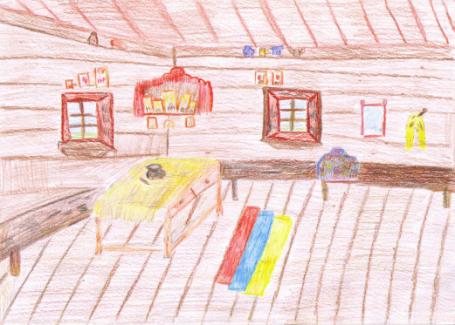 Первоначально называлась клеть (комната), позже — горница, так как по отношению к подклету была «горьним», то есть верхним, помещением.
Когда появились крестьянские избы, состоящие из двух жилых помещений, горницей стали называть неотапливаемую и поэтому чистую часть дома, где жили летом.
С ХVII в. у горницы появляется и другое наименование — светлица, от слова свет.
Дверь тихонько отворилась 
И царевна очутилась
В светлой горнице; кругом
Лавки, крытые ковром,
Под святыми стол дубовый,
Печь с лежанкой изразцовой.
Интерьер горницы в тереме
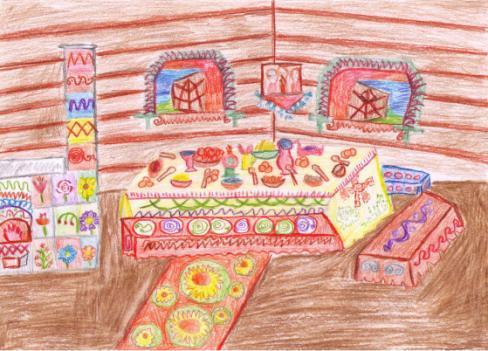 В старые времена в более или менее богатых домах на длинный стол из крепких дубовых досок, покрытый вышитой скатертью, по очереди подавали четыре блюда: холодную закуску, суп, второе - в непостное время обычно мясное - и пироги или пирожки, которые ели "на десерт".
Святые - иконы с изображениями людей, проведших свою жизнь в защите интересов церкви и религии и после смерти признанных непререкаемыми образцами христианской жизни и покровителями верующих ( устар.). 
(Толковый словарь С.И. Ожегова).
Рогатка
Царица злая
Ей рогаткой угрожая,
Положила иль не жить,
Иль царевну погубить.
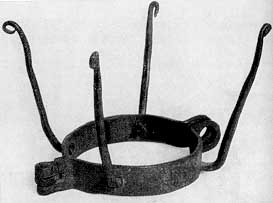 Рогаткой в старину назывался железный ошейник с длинными остриями, который надевали на шею заключенным, преступникам.
В XVIII в. и позже строгие помещики и помещицы надевали рогатку на шею провинившимся крестьянам и дворовым девушкам, заставляя некоторых из них ходить в рогатках по году и более.  
(Энциклопедический словарь Ф.А. Брокгауза и И.А. Ефрона)
«Видит: нищая черница
Ходит по двору, клюкой
Отгоняя пса».
Клюка
Клюка – палка с кривым верхним концом для опоры при ходьбе.
(Толковый словарь С.И.Ожегова).
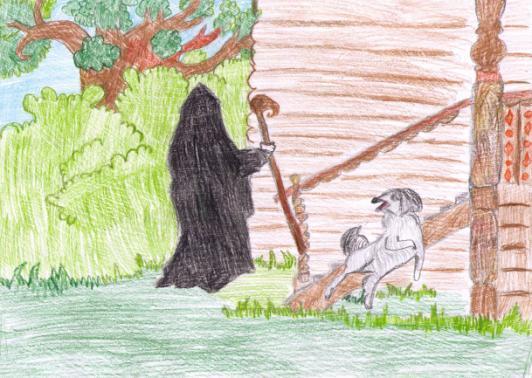 Клюка - посох, загнутый кверху крючком, употреблялась западными пилигримами и нашими каликами.

Калики, воткнув клюку в землю, вешали на закрючины их свои сумочки.

В старину клюка означала лукавство, двоедушие.
На клюку старуха упирается. Клюкой заденет кого и за руку, если позвать нужно, отогнать кого.
Результаты
Составили иллюстрированный собственными рисунками лингвистический словарь по сказкам А.С. Пушкина.
Создали тематическую презентацию «Лингвистический словарь по сказкам А.С. Пушкина»
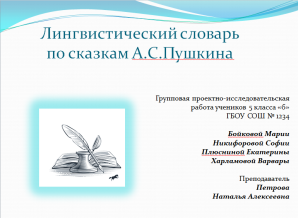